Connect
by Low Income & Minorities in Education
MAKING DREAMS ACCESSIBLE

BY ASSISTING LOW-INCOME AND MINORITY STUDENTS 
IN FINDING AND EXPLORING THEIR PASSIONS
Institutional racism and classism CREATE unique barriers for low-income and minority students, ISOLATING THEM FROM INFORMATION AND OPPORTUNITIES THAT COULD PROPEL THEIR CAREERS
Introduces students to careers that fit interests 

Provides a knowledge base on different career paths

Shares low-cost academic opportunities of interest

Provides platform to share opportunities
Heuristic Evaluation Results and Revised Design
Implementation Status 
Demonstration
Summary
Heuristic Evaluation Results and Revised Design
Implementation Status 
Demonstration
Summary
heuristic violation
revised design
heuristic violation
revised design
Heuristic Evaluation Results and Revised Design
Implementation Status 
Demonstration
Summary
tools used
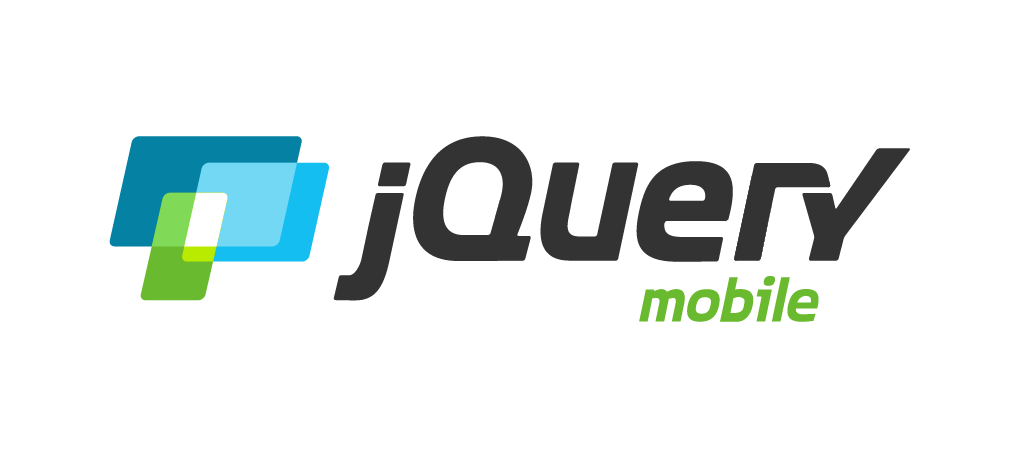 HTML
CSS
Ruby on rails
jquery MOBILE
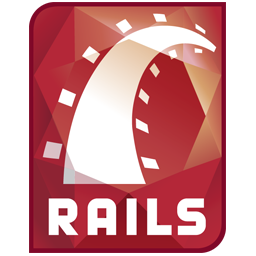 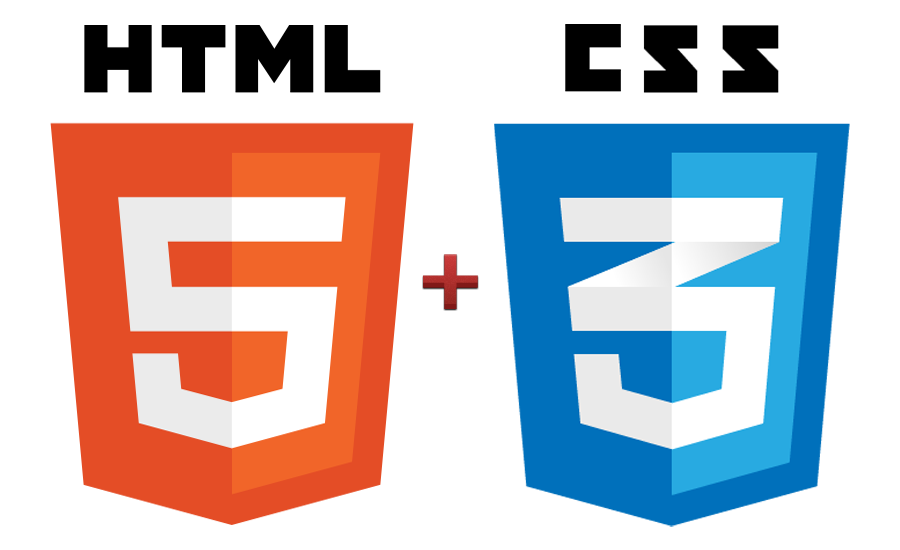 implemented features
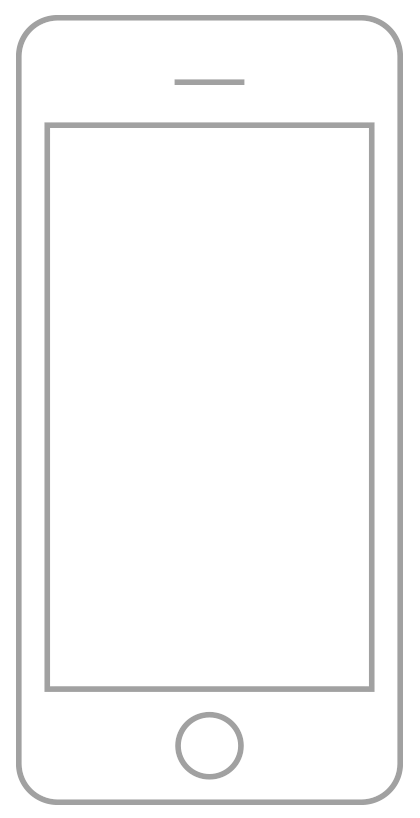 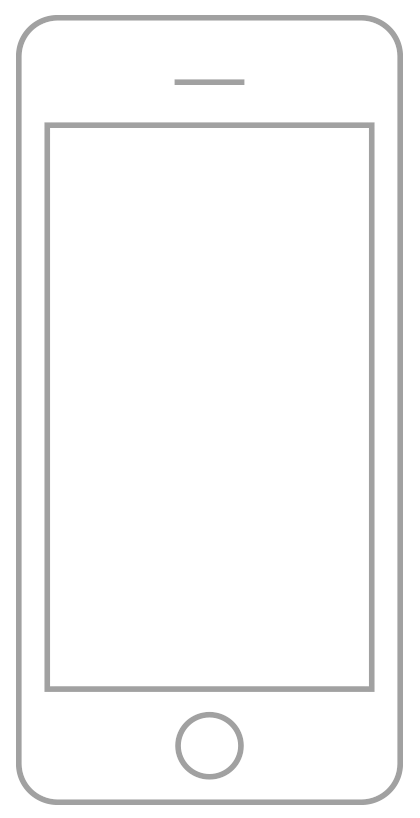 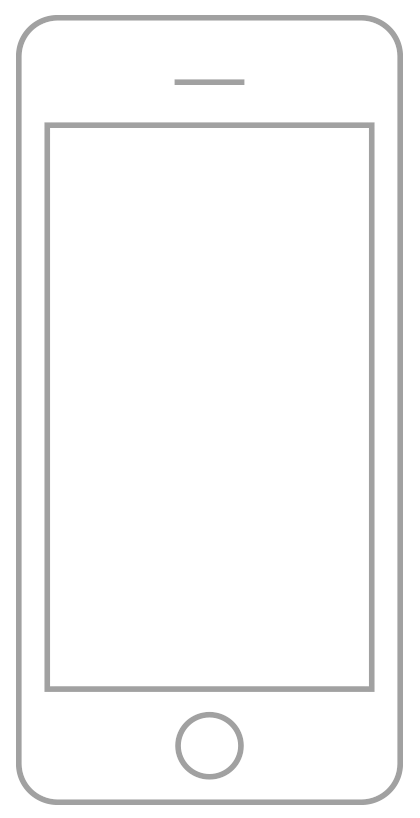 Professions
Result Tags
Quiz Scoring
Results
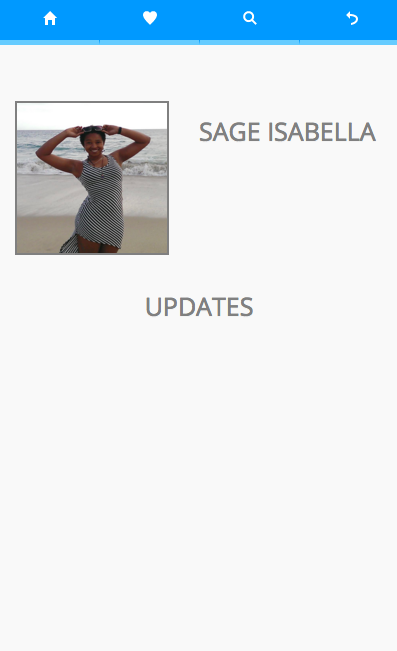 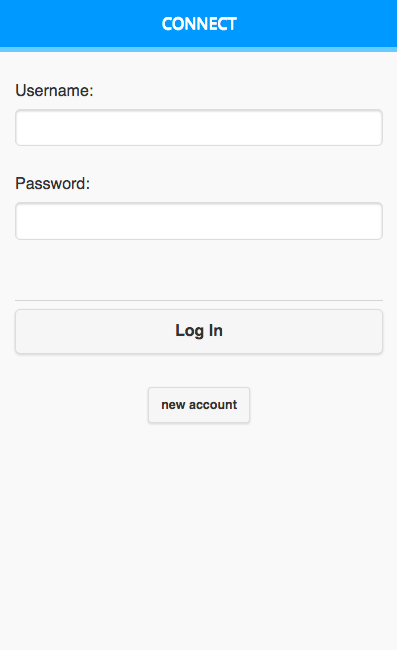 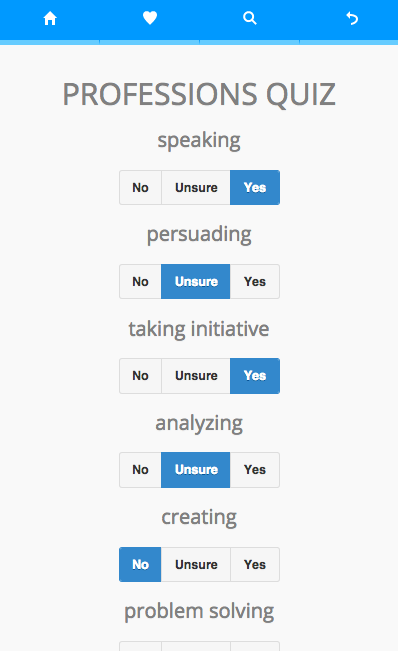 unimplemented features + plan
find summer opportunities
add summer opportunities
review summer opportunities
add/remove professions
search professions
Home Page
Wizard of oz Techniques / Hard Coded Data
pre-populated summer programs
careers are hard coded
Heuristic Evaluation Results and Revised Design
Implementation Status 
Demonstration
Summary
Heuristic Evaluation Results and Revised Design
Implementation Status 
Demonstration
Summary
SUMMARY
we’ve completed one task - yay!
a lot more left to complete
continue to use same tools
continue to address heuristics along the way